Missionary Care
Abba Father, we give thanks for Jewish Christians, who include the apostles Peter, John, Matthew and Paul of the early church. They left valuable writings for the Christian faith, proclaiming the Kingdom of God and amazing salvation in Christ Jesus. They even became martyrs. Today, however, many Jews still do not accept Jesus of Nazareth as God's
1/3
Missionary Care
promised Messiah. We ask Father God to raise up more long-term missionaries who would share the Gospel among Jews around the world. May God bless Reverend Diong Pick Chiong who is now  engaged in short- term missions works among the Jews in London for six months.  Powerful Holy Spirit, help her to understand English with a British
2/3
Missionary Care
accent and to be able to communicate with the local Jews in England. You also use her as a loving encourager for other missionaries who work among the Jews. Together they would care for and disciple the Jewish Christians. May the spiritual eyes of the Jews be opened to honour the Holy name of the crucified and risen Jesus Christ, Amen.
3/3
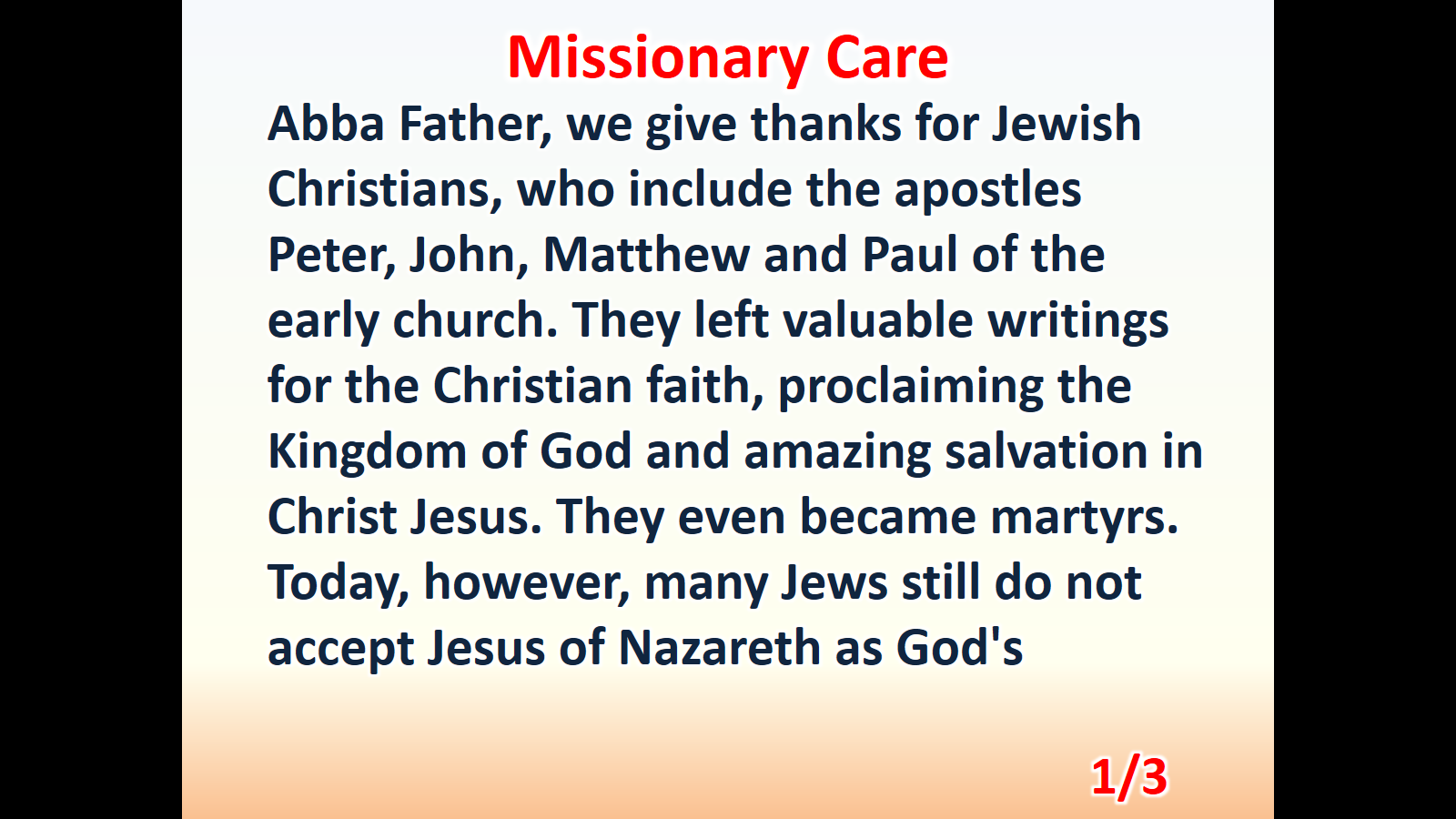 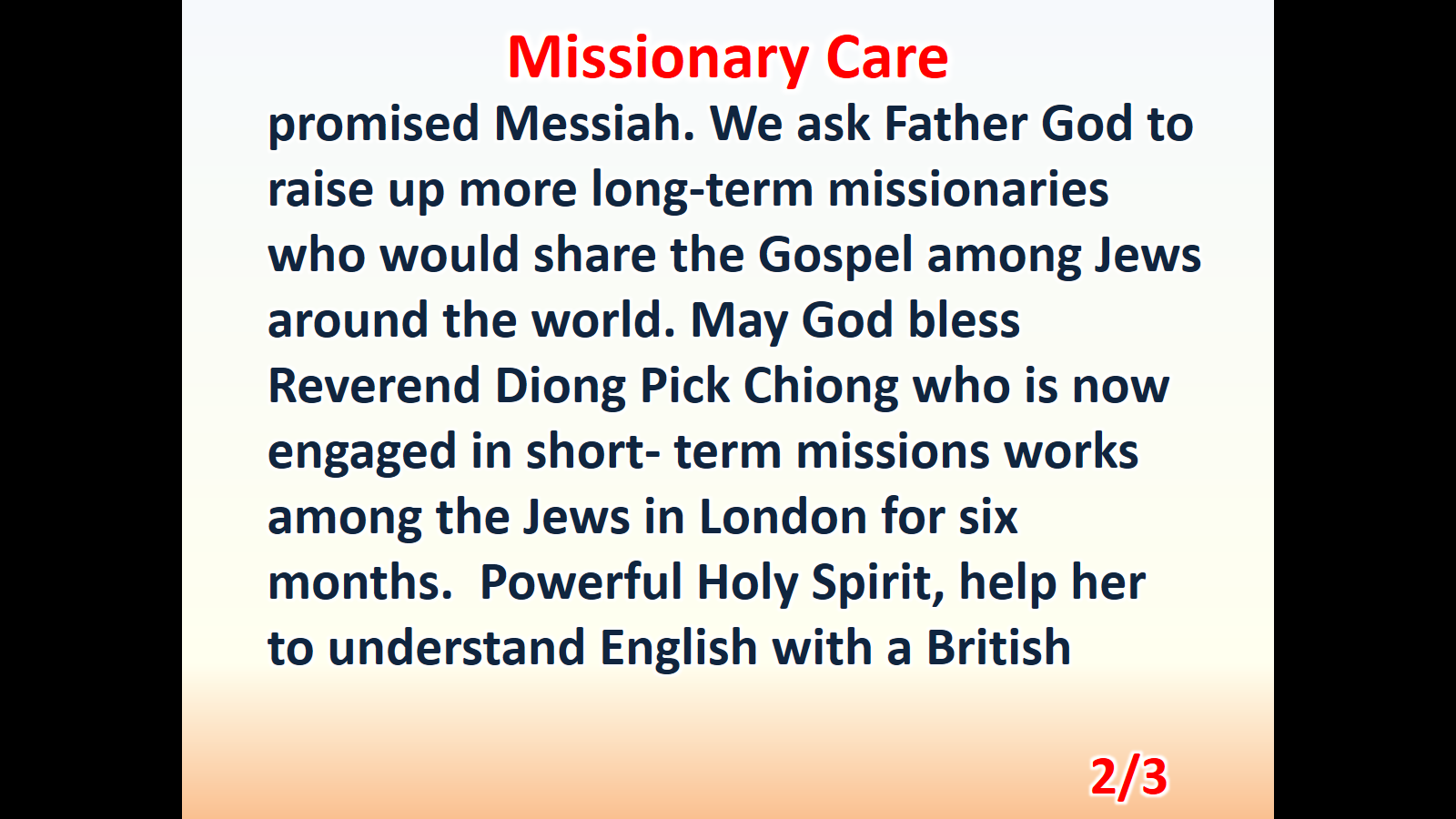 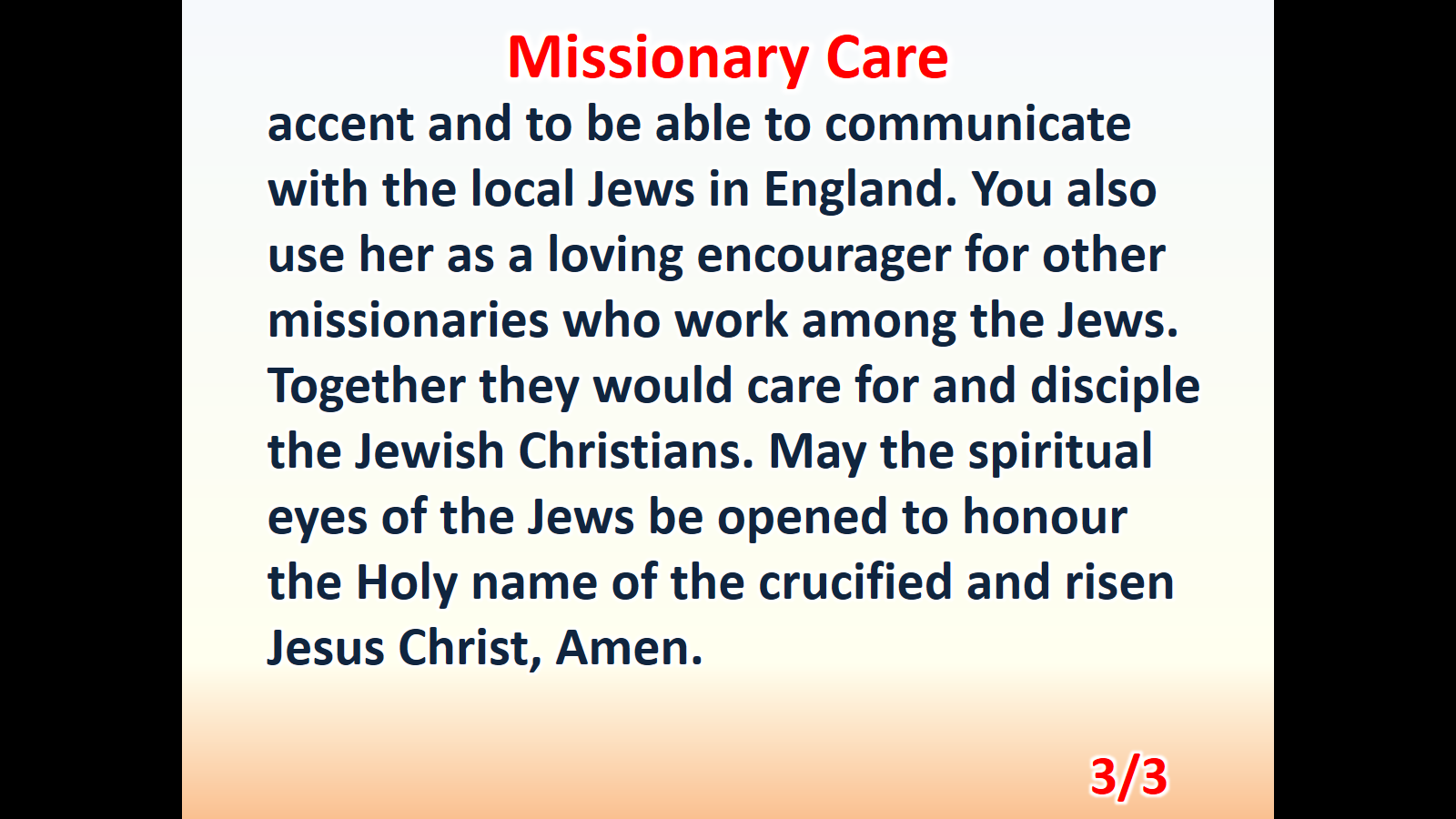